Test per la verifica di
ipotesi sulla media μ e sulla proporzione
1 campione
Test statistici per medie per un singolo campione
2
Esempio varianza nota
Il manager delle poste di Napoli è interessato a stabilire se il tempo medio di attesa dei clienti allo sportello è rimasto invariato oppure è cambiato nell’ultimo anno rispetto al precedente (quando era pari a 30 minuti).
Assume un livello di significatività del 5% (a=0,05).
Su un campione di n=150 clienti osserva che il tempo medio di attesa è pari a 30,2 minuti.
Si ipotizza che il manager conosca anche che la deviazione standard dei tempi di attesa della popolazione è pari a 5,38 minuti.
Cosa può concludere il manager sulla base dell’informazione contenuta nel campione?
Esempio varianza nota
Premessa: non è nota la distribuzione della variabile nella popolazione, però n è grande (n=150).
L’ipotesi riguarda la media μ.
H0: μ=30
H1: μ≠30
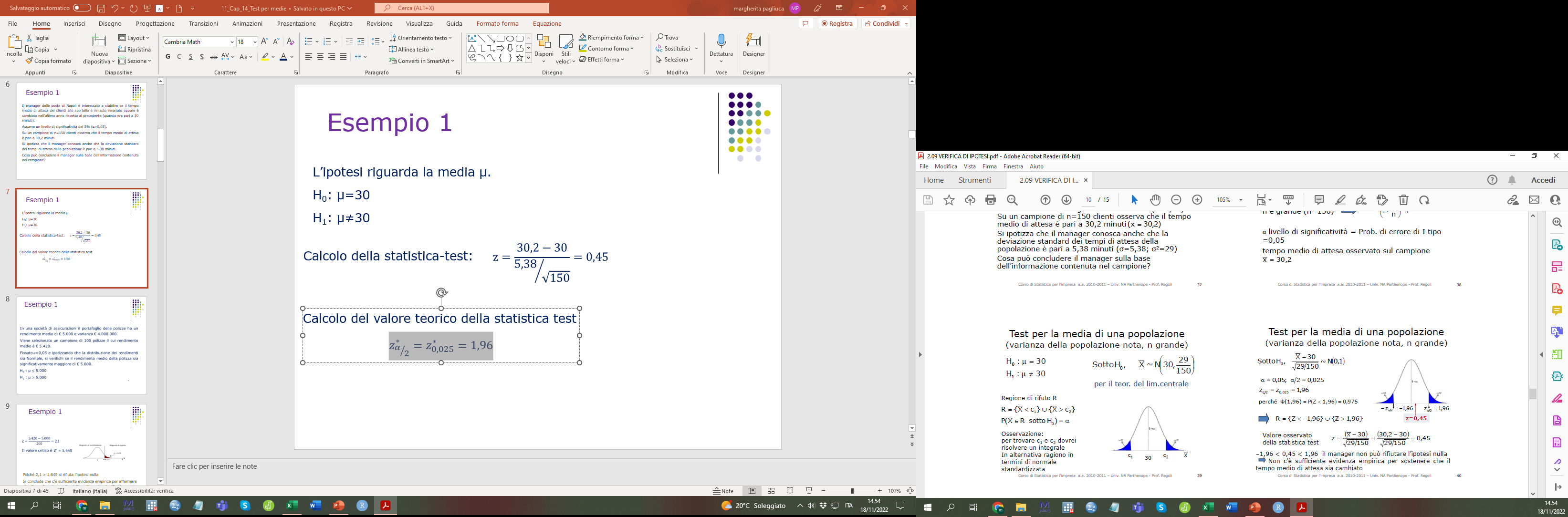 Calcolo della statistica-test:
Poiché –1,96 < 0,45 < 1,96 il manager non può rifiutare l’ipotesi nulla, ossia non c’è sufficiente evidenza empirica per sostenere che il tempo medio di attesa sia cambiato.
Esempio varianza nota
Approccio col p-value
Valore osservato della statistica test z=0,45
p − value = P(Z < −0,45) + P(Z > 0,45) = 2P(Z > 0,45) = 2[1-Φ(0,45)]= 0,65
Graficamente il p-value corrisponde alla somma delle due aree colorate.
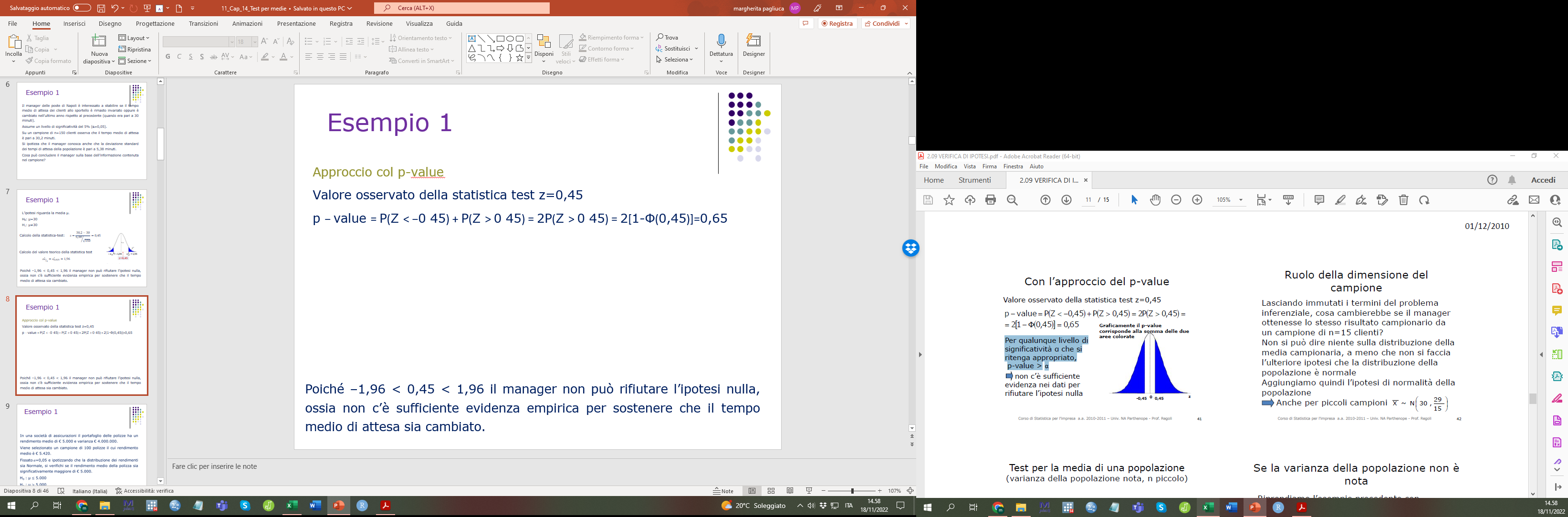 Per qualunque livello di significatività a che si ritenga appropriato, 
p-value > a
Non c’è sufficiente evidenza nei dati per rifiutare l’ipotesi nulla.
Esempio varianza nota
Ruolo della dimensione del campione
Lasciando immutati i termini del problema inferenziale, cosa cambierebbe se il manager ottenesse lo stesso risultato campionario da un campione di n=15 clienti?
Non si può dire niente sulla distribuzione della media campionaria, a meno che non si faccia l’ulteriore ipotesi che la distribuzione della popolazione è normale.
Se si aggiunge l’ipotesi di normalità della popolazione, anche per piccoli campioni la media campionaria segue una distribuzione normale.
Esempio varianza non nota
Esempio varianza non nota
Premessa: n è piccolo (n=15).
L’ipotesi riguarda la media μ.
H0: μ=30
H1: μ≠30
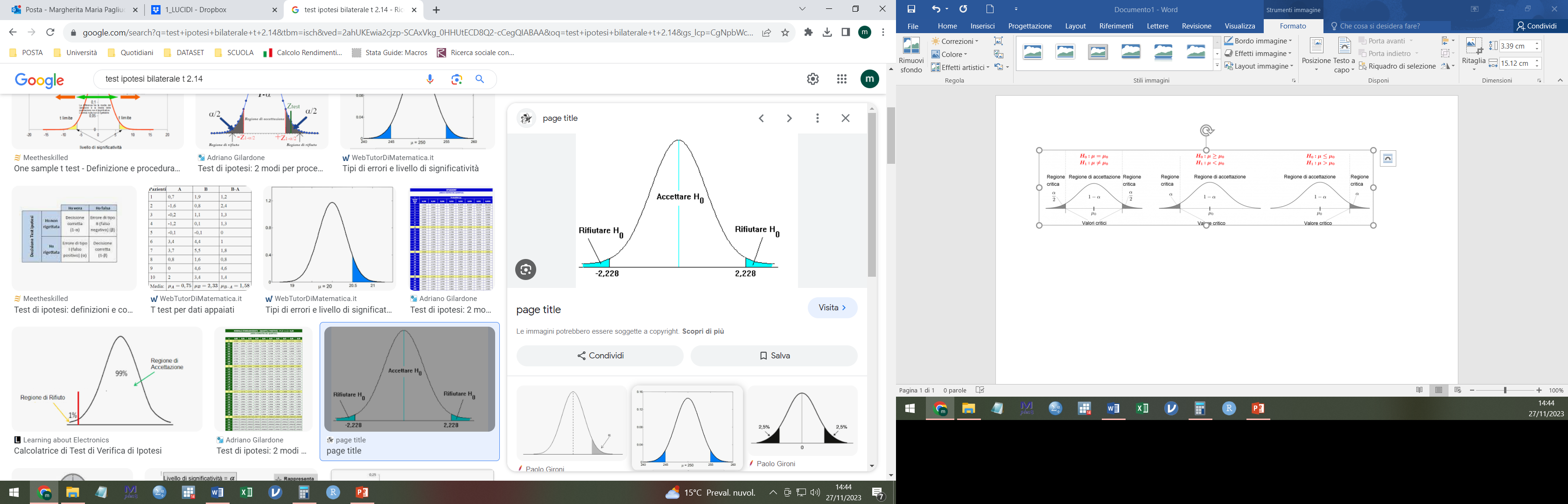 Calcolo della statistica-test:
0
Poiché –2,14 < 0,135 < 2,14 il manager non può rifiutare l’ipotesi nulla, ossia non c’è sufficiente evidenza empirica per sostenere che il tempo medio di attesa sia cambiato.
Esempio varianza non nota
Premessa: e se n fosse grande ? (n=150).
L’ipotesi riguarda la media μ.
H0: μ=30
H1: μ≠30
Per il teorema del limite centrale la statistica test sarà:
Poiché –1,96<0,43<1,96, il manager non può rifiutare l’ipotesi nulla, ossia non c’è sufficiente evidenza empirica per sostenere che il tempo medio di attesa sia cambiato.
Test sulla media di una popolazione
unilaterali
Abbiamo introdotto i test sulla media di una popolazione utilizzando un test bilaterale, ma tutti i risultati descritti sono applicabili a test unilaterali per la media della popolazione.
10
Esempio: test unilaterale a sinistra
Un’industria automobilistica acquista un lotto di batterie per autovetture della durata media di 4000 ore, secondo quanto ha dichiarato il costruttore.
Gli acquirenti vogliono verificare al livello di significatività del 5% sulla base di un campione di 30 autovetture che le batterie abbiano almeno una durata di 4000 ore.
Si conosce che la deviazione standard della popolazione di batterie è pari a 141,42, la media campionaria riscontrata è pari a 3985 ore e la popolazione è normale.
11
Esempio: test unilaterale a sinistra
H0: μ=4.000
H1: μ<4.000
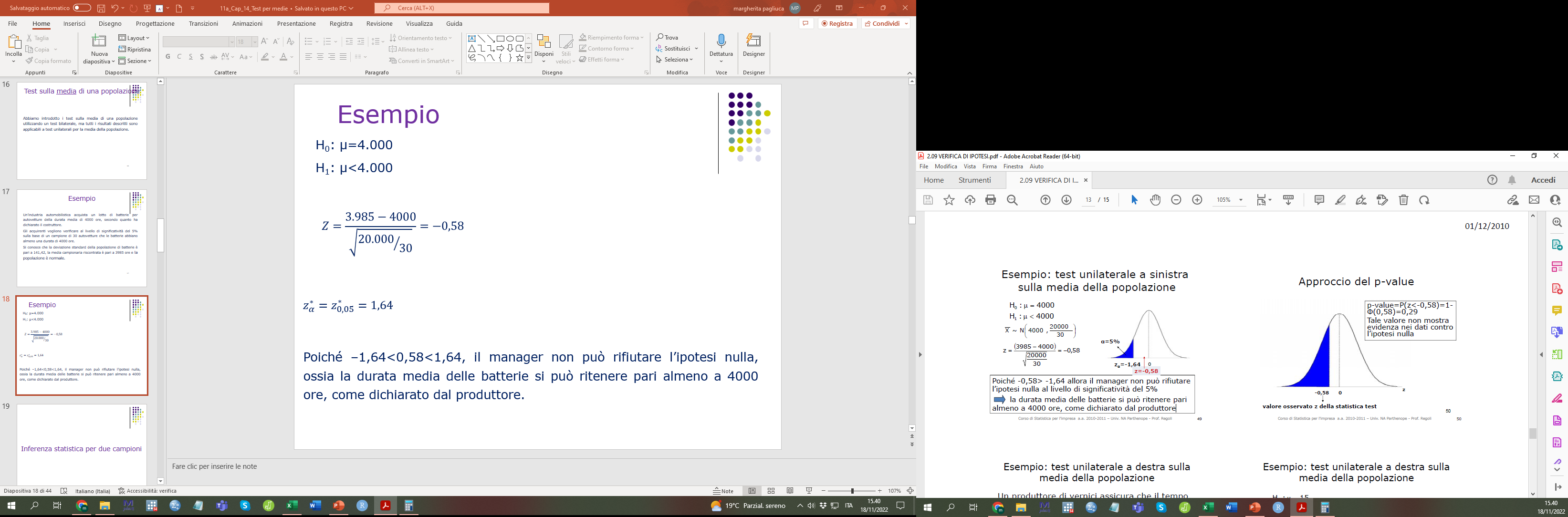 Poiché -0,58>-1,64, il manager non può rifiutare l’ipotesi nulla, ossia la durata media delle batterie si può ritenere pari almeno a 4000 ore, come dichiarato dal produttore.
Esempio: test unilaterale a sinistra
Approccio col p-value
Valore osservato della statistica test z=-0,58
p − value = P(Z < −0,58) = 1-Φ(0,58)]= 0,29
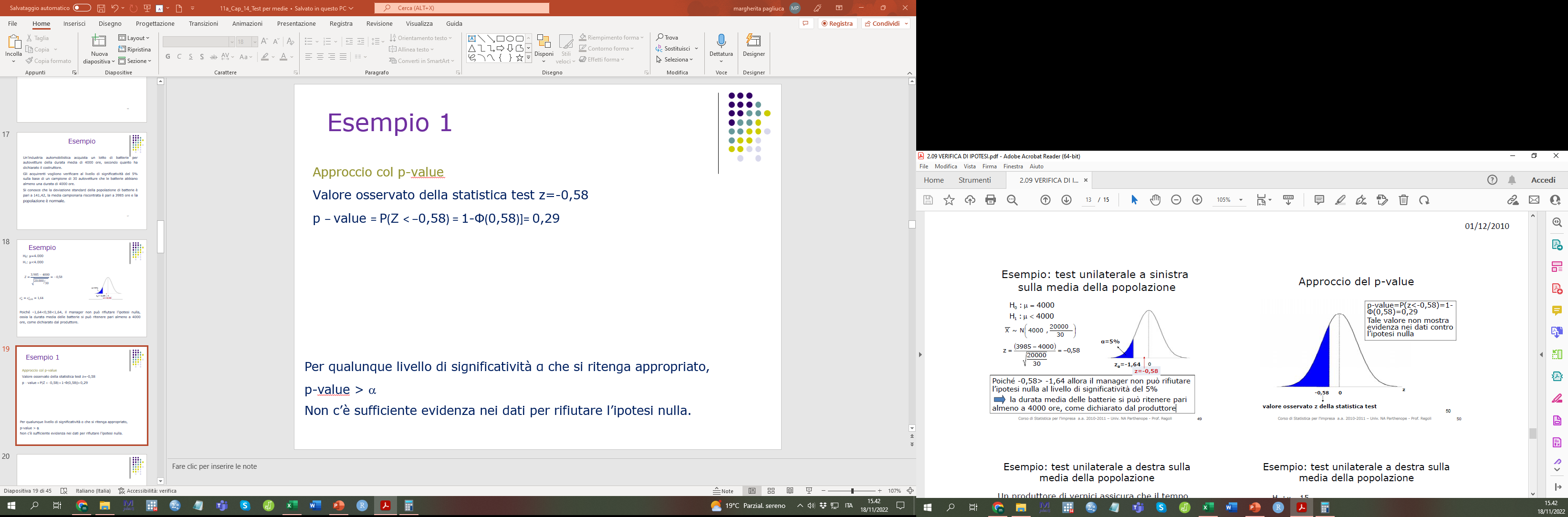 Per qualunque livello di significatività a che si ritenga appropriato, 
p-value > a
Non c’è sufficiente evidenza nei dati per rifiutare l’ipotesi nulla.
Esempio: test unilaterale a destra
Un produttore di vernici assicura che il tempo medio di asciugatura non è superiore a 15 minuti.
La ditta acquirente prima di acquistare il prodotto prova il prodotto su 200 pezzi per verificare l’affermazione del produttore ad un livello di significatività dell’1% e riscontra un tempo medio di asciugatura pari a 15,8 minuti.
E’ noto che la distribuzione dei tempi di asciugatura è normale con una varianza pari a 10.
14
Esempio: test unilaterale a destra
H0: μ=15
H1: μ>15
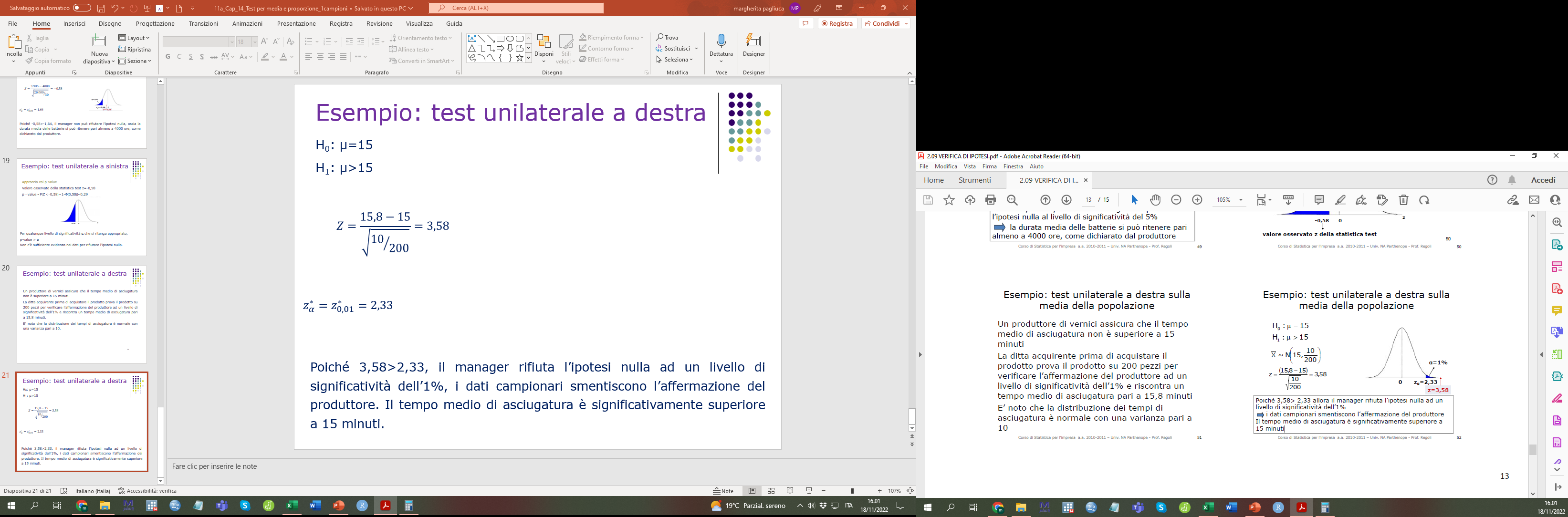 Poiché 3,58>2,33, il manager rifiuta l’ipotesi nulla ad un livello di significatività dell’1%, i dati campionari smentiscono l’affermazione del produttore. Il tempo medio di asciugatura è significativamente superiore a 15 minuti.
Esempio: test unilaterale a destra
Approccio col p-value
Valore osservato della statistica test z=3,58
p − value = P(Z > 3,58) = 1-Φ(3,58)]= 0,00017
Per qualunque livello di significatività a che si ritenga appropriato, 
p-value < a
Tale valore mostra una netta evidenza dei dati contro l’ipotesi nulla.
Test sulla proporzione
17
Esempio bilaterale
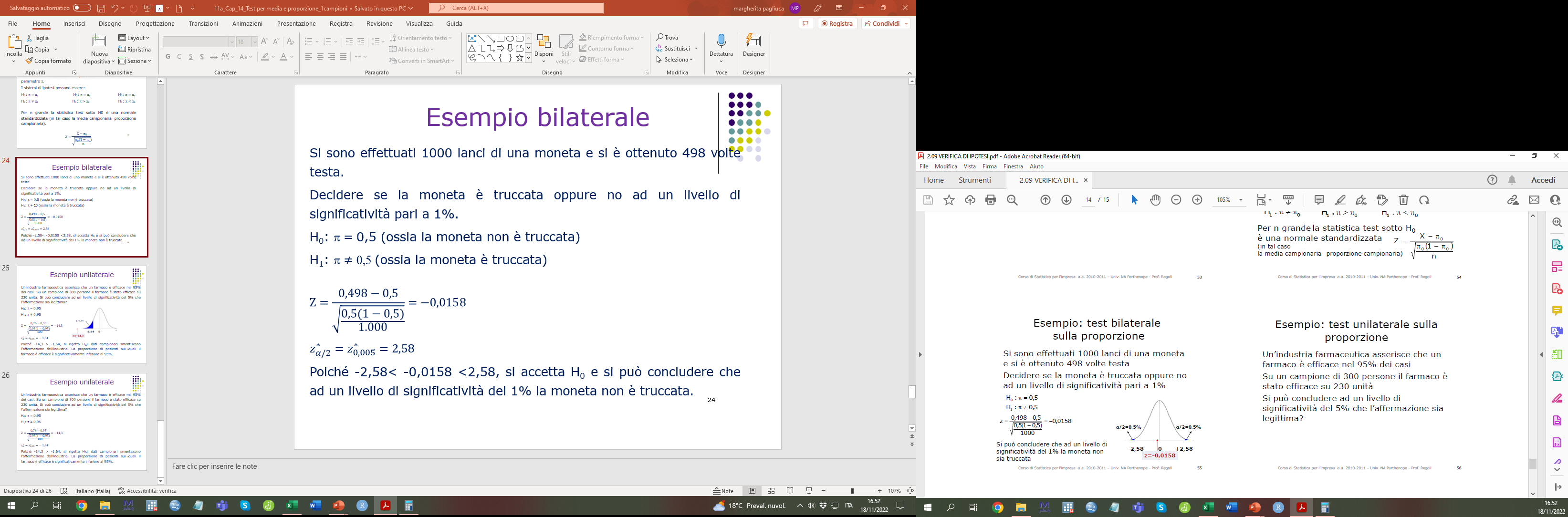 a=0,005
a=0,005
18
Esempio unilaterale
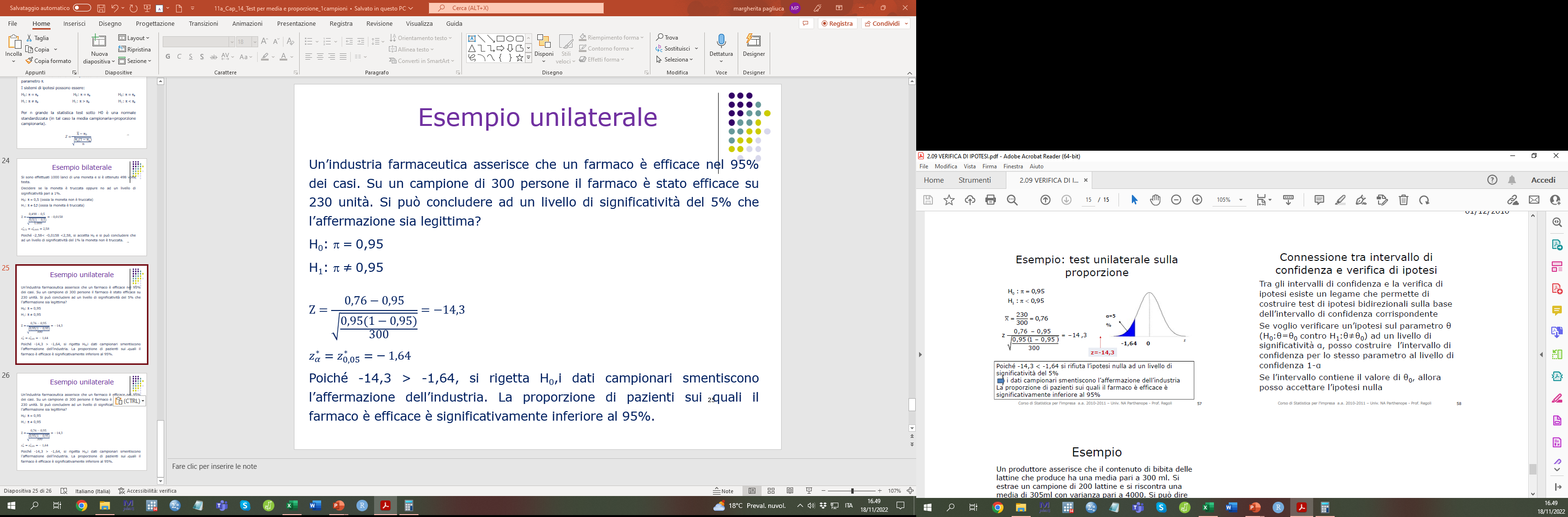 a=0,05
19